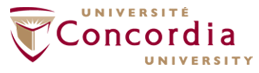 On the Formalization of the Lebesgue
Integration Theory in HOL
T. Mhamdi, O. Hasan and S. Tahar, 
HVG, Concordia University
Montreal, Canada

July 2010
Outline
Introduction

Related Work

Measure Theory

Borel Sigma Algebra

Lebesgue Integration

Applications

Conclusion and Future work
2
Introduction
Fundamental concept in many mathematical theories
Real Analysis
Probability theory
Information theory

Model and reason about continuous and unpredictable components of physical systems.
Lebesgue Integral
Probability theory
 Expectation
 Variance
 Density functions
Information theory
 Entropy
 Relative Entropy
 KL divergence
Physical systems
3
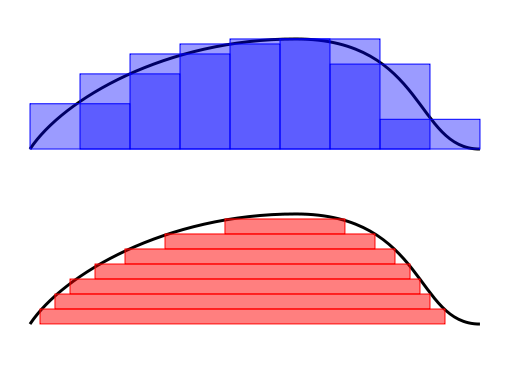 Reimann Integral: partition the domain
Lebesgue Integral: partition the range
Introduction
Advantages of the Lebesgue integral

Handles a larger class of functions
Better behavior for interchanging limits and integrals
Unified definition for discrete and continuous cases
Defined for arbitrary measures
4
Related Work
Hurd (PhD Thesis, Cambridge UK)

Formalization of measure theory in HOL

A measure space is a pair (A,µ)

The space is implicitly the universal set of the appropriate type.

Restriction of the measure spaces that can be constructed.

To apply the formalization for an arbitrary space X, a new HOL type should be defined as well as operations on this type and their properties must be proven.

Considerable effort that needs to be done for every space of interest.
5
Related Work
Richter (TPHOLs'08)

Formalized measure theory in Isabel/HOL based on Hurd’s.

Same limitation as the work of Hurd.

Defined the Borel sigma algebra based on the intervals and used it to formalize the Lebesgue integral.

We provide a formalization that is based on the open sets: Can be used for any topological space: real numbers, complex numbers, n-dimensional Euclidian space,…
6
Related Work
Hasan (Mathematical Methods in the Applied Sciences - 2006)

Builds on top of Hurd’s work

Formalized continuous random variables

Formalized statistical properties for discrete random variables.

Valid for specific distributions.

Case studies (coupon collector's problem, stop-and-wait protocol).
7
Related Work
Coble (PhD Thesis, Cambridge UK)

Generalized the measure theory of Hurd

A measure space is a triplet (X,A,µ) 

Formalized the Lebesgue integral

Proved properties of the Lebesgue integral only for positive simple functions.

Formalization does not include the Borel sigma algebra.

No properties of measurable functions.

No properties of the Lebesgue integral for arbitrary functions.
8
Proposed Solution
Formalize of the measure theory based on the work of Coble.

Extend it by formalizing the Borel sigma algebra.

Borel Sigma algebra is generated by the open sets.

We prove that our definition is equivalent to the definition of Richter in the special case where the space is the set of real numbers.

Using the formalization of the Borel sigma algebra, we prove
properties of real-valued measurable functions
properties of the Lebesgue integral
9
Measure Theory
Basic definitions
Sigma Algebra: A collection A of subsets of a space X defines a sigma algebra on X iff its contains the empty set and is closed under countable unions and complementation within the space X

 Measurable Space (X,A)

 Measure Function

 Measure Space (X,A,µ)

 Measurable Functions

 Generated Sigma Algebra σ(X,G)
10
Borel Sigma Algebra
Definition
  The Borel sigma algebra on X is the sigma algebra generated by the open sets of X.
Example: Borel sigma algebra on the real line B(R).


 Theories needed to formalize B(R)

 Topology: to define the notions of neighborhoods, open sets and prove    necessary theorems.

 Rational Numbers:  to prove the properties of real-valued measurable functions.
11
Borel Sigma Algebra
Topology

A formalization of some concepts of topology is available in HOL

Developed by John Harrison.

It does not use the set theory operations (SUBSET, UNION, INTER, …)

It does not include needed theorems.

A much more complete theory was developed by John Harrison for Hol Light.

We formalized the notions of neighborhoods, open sets and proved some of their properties.
12
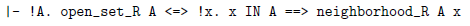 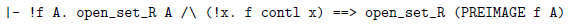 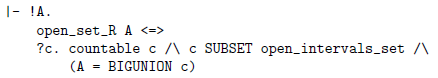 Borel Sigma Algebra
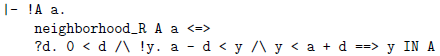 Neighborhood:
Open set of R:
The inverse image of an open set by a continuous function is open




Any open set of R can be written as a countable union of open intervals.
The formalization is not complete, we developed only the concepts we needed.
13
Borel Sigma Algebra
Rational Numbers

The main results that we need are:

The set of rational numbers is countable, infinite

The set of rational numbers is dense is R:  
     For all x,y in R such that x < y, there exists a rational number r such that x < r < y

The set of open intervals with rational end-points is countable.

Q as a subset of R.

None of this is available in the existing rational theory in HOL.
14
Q is dense in R:
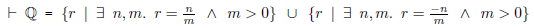 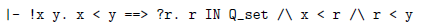 Borel Sigma Algebra
Rational Numbers
Set of rational numbers:
Properties of rational numbers: -x, x+y, x*y, 1/y, x/y
The formalization is fairly rich.
15
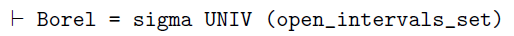 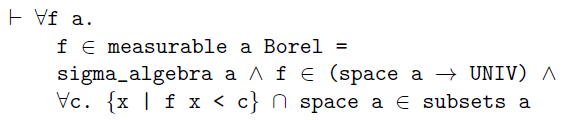 Borel Sigma Algebra
Theorem: B(R) is generated by the open intervals ]c,d[. 



It is also generated by any of the following classes of intervals ]-∞,c[, [c,+∞[, ]c,+∞[, ]-∞,c],
[c,d[, ]c,d], [c,d].
Theorem (real-valued measurable functions):
Let (X,A) be a measurable space, A function f: X→R is measurable with respect to (A,B(R)) iff  f-1(]-∞,c[) ϵ A, for all c ϵ R.
16
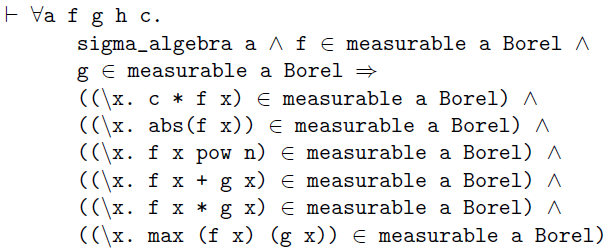 Borel Sigma Algebra
Properties of real-valued measurable functions

 If f and g are measurable, then the following functions are also measurable: 
	 cf, |f|, fn, f+g, fg, max(f,g)

- Most challenging property: sum of measurable functions
- Main reason we formalized the rational numbers.
17
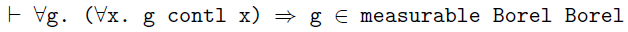 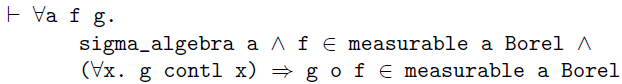 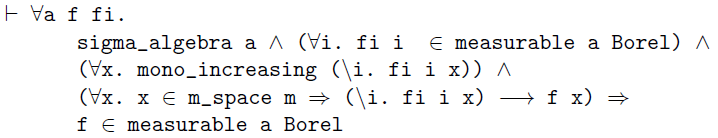 Borel Sigma Algebra
Properties of real-valued measurable functions
Every continuous function g: R → R is (B(R),B(R)) measurable.



 If g: R → R is continuous and f is (A,B(R)) measurable then so is g o f.




 If (fn) is a monotonically increasing sequence of real-valued measurable functions with respect to (A,B(R)) and point-wise convergent to a function f then f is also (A,B(R)) measurable.
18
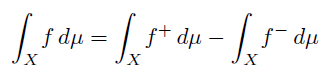 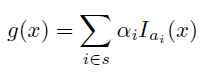 where,
and
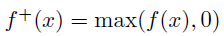 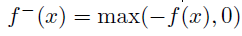 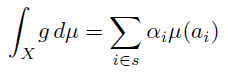 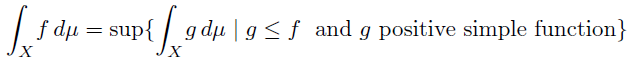 Lebesgue Integral
Positive Simple Functions
Lebesgue Integral of Positive Simple Functions
Lebesgue Integral of non-negative Functions
Lebesgue Integral of Arbitrary Functions
19
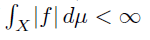 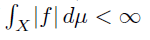 Equivalently,
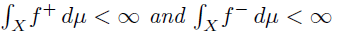 Lebesgue Integral
Problem: 
Not possible to prove some of the Lebesgue integral properties using the definition.

 Solution: 
 Prove the properties for positive simple functions.

 If g is a non-negative function, find a sequence of positive simple functions that is pointwise convergent to g.

 Extend the properties to non-negative functions.

 Extend the properties for the non-negative functions f+ and f- to arbitrary functions.
Definition: Lebesgue Integrable Functions
Let (X,A,µ) be a measure space, a measurable function f is integrable iff
20
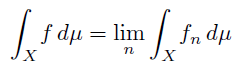 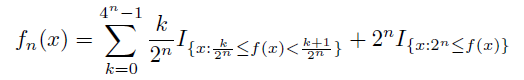 Pointwise convergence
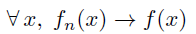 Monotonicity
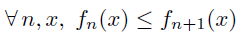 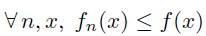 Upper bound
Lebesgue Integral
Theorem: Integrability Theorem
For any non-negative integrable function f, there exists a monotonically increasing sequence of positive simple functions (fn) that is pointwise convergent to f.
    Besides,
Proof:
21
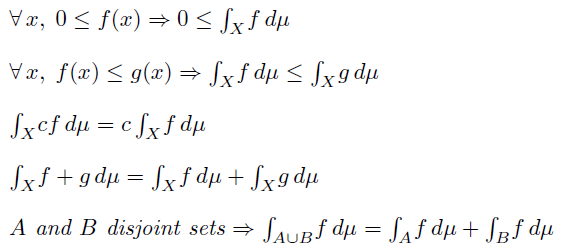 Lebesgue Integral
Lebesgue Integral Properties
       Let f and g be integrable functions and c ϵ R, then
Issue: Some properties does not require integrable functions.
22
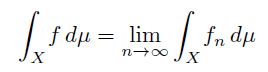 For example: f = g a.e. when the set                                 is a null set.
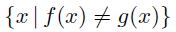 A is a null set
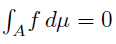 f = g a.e.
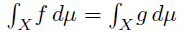 f ≤ g a.e.
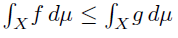 Lebesgue Integral
Lebesgue Monotone Convergence
Let f be an integrable function and (fn) be a monotonically increasing sequence of non-negative functions, point-wise convergent to f then
Almost Everywhere
Definition: A property is true almost everywhere relative to the measure µ, iff the subset where the property does not hold is a null set.
Theorems:
23
Applications
We prove important properties from the theory of probability, namely, the Chebyshev and Markov inequalities and the Weak Law of Large Numbers.
Provide estimates of tail probabilities.

 The Chebyshev inequality guarantees that nearly all values are close to the mean.

 The Markov inequality provides loose yet useful bounds for the CDF.

 The WLLN is used in a multitude of fields. It is used, for instance, to prove the Asymptotic Equipartition Property, a fundamental concept in information theory.
24
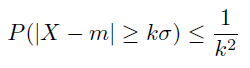 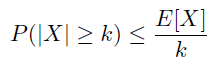 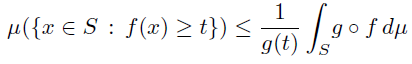 Applications
Let X be a random variable with expectation m and finite variance σ2. Then for all k > 0,
Chebyshev Inequality
Markov Inequality
Theorem: Let (S,A,µ) be a measure space and f a measurable function defined on S. Then for any non-negative function g, non-decreasing on the range of f, then for all t>0,
25
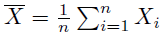 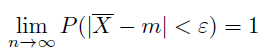 Applications
Chebyshev Inequality

 t = k σ
 f = |X-m|
 g(t) = t2 if t ≥ 0 and 0 otherwise.
Markov Inequality

 t = k
 f = |X|
 g(t) = t if t ≥ 0 and 0 otherwise.
Weak Law of Large Numbers
Let X1,X2,… be a sequence of iid random variables with finite expectation m. Let 		           ,  then for any          ,
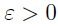 Proof: Chebyshev inequality, Properties of the Expectation and Variance
26
Conclusion
Measure Theory

 Borel Sigma Algebra

 Properties of real-valued measurable functions

 Lebesgue Integration

 Properties of Lebesgue Integral

 Classical inequalities

 Weak Law of Large Numbers

 Formalization required more than 7000 lines of code.

 Only 250 lines to verify the properties of the applications section

 ~400 man hours.
27
Ongoing and Future Work
Radon Nikodym Theorem

 Asymptotic Equipartition Property

 Source Coding Theorem
28
Thank you!
http://hvg.ece.concordia.ca
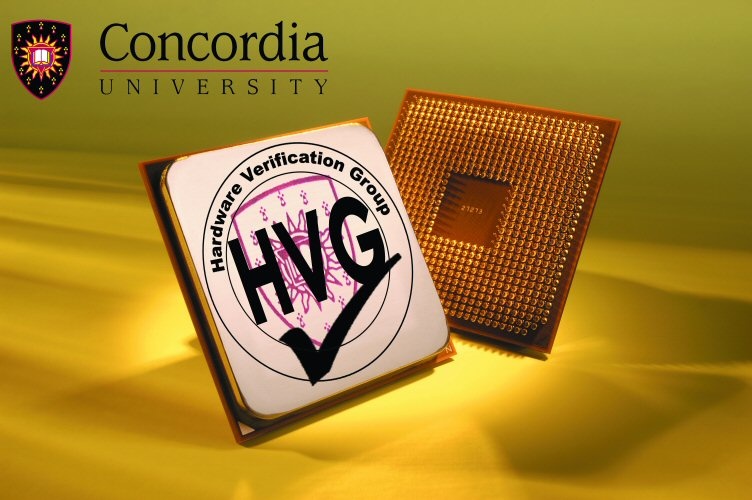 29